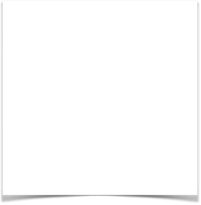 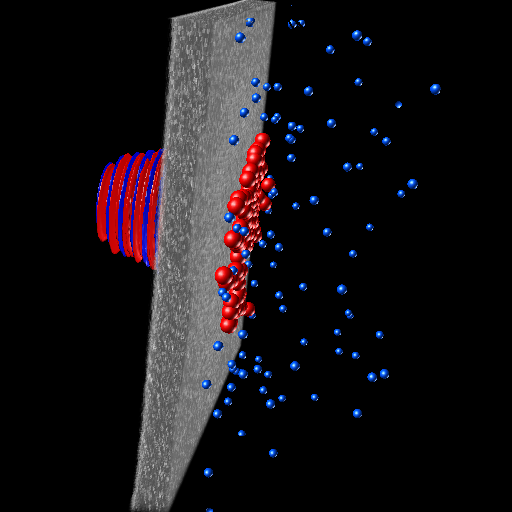 One-to-one simulations of the LhARA proton source
[Speaker Notes: I am going to share a study concerning fast ignition driven by ions accelerated via collisionless shocks in the corona of an ICF pellet]
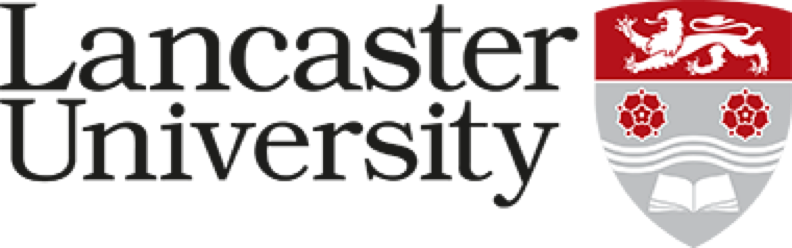 Acknowledgements
Nicholas Dover (Imperial College London)

Ross Gray and Paul McKenna (University of Strathclyde)

Simulations performed on Marenostrum (BSC, Spain) under PRACE allocation
and DiRAC (EPCC, UK) under STFC allocation
E. Boella | LhARA collaboration meeting | October 14th, 2022
Features of TNSA accelerated ions
Features of TNSA ion source
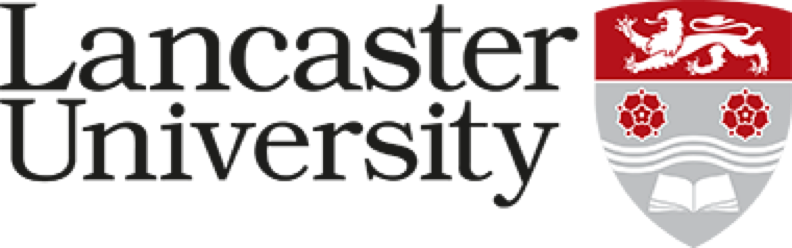 Short particle bunches (~ps) 
High currents (~kA)
Low transverse emittance (<10-2 mm-mrad)
Broad energy spectrum (~100% energy spread)
10 Hz repetition rate
Reduced space-charge effects
In LhARA,
a large flux of protons will be produced via Target Normal Sheath Acceleration
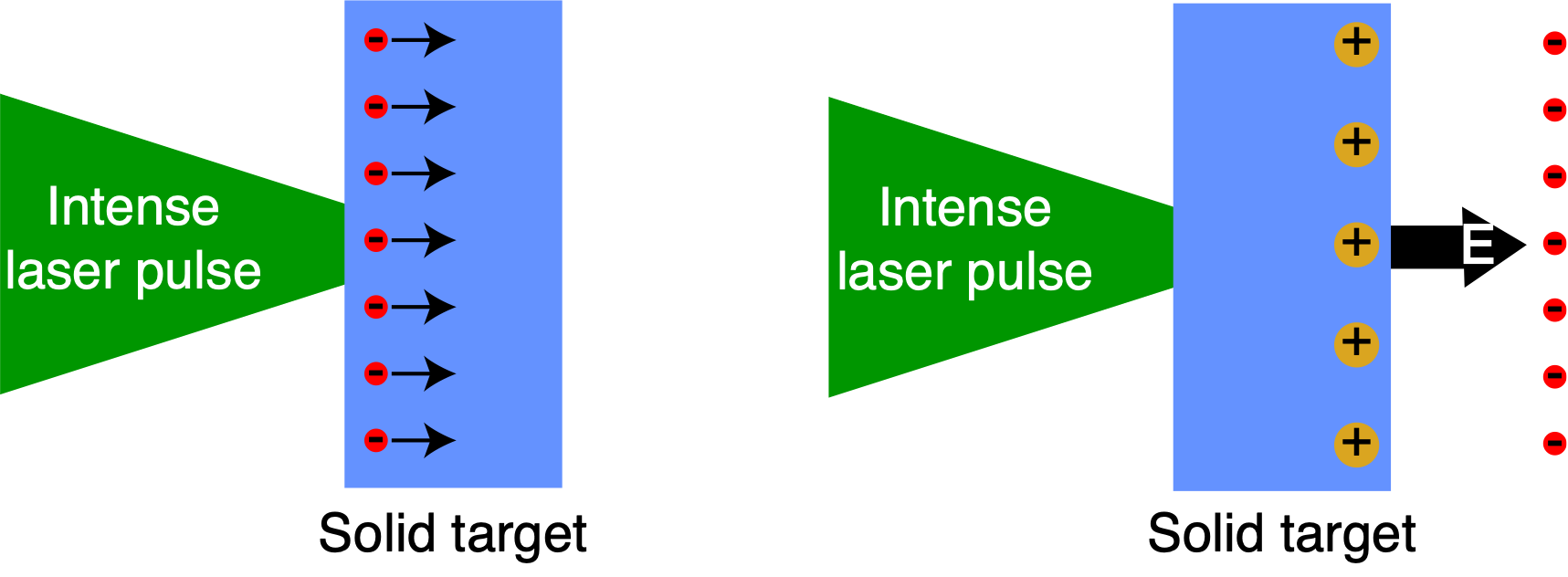 A programme of simulations is needed to tune laser and target parameters
E. Boella | LhARA collaboration meeting | October 14th, 2022
[Speaker Notes: Electric field MV/micron vs 100 MV/m for traditional accelerators
Up to 10^13 pp/shot
ps bunches vs microsecond
kA vs milliAmpere]
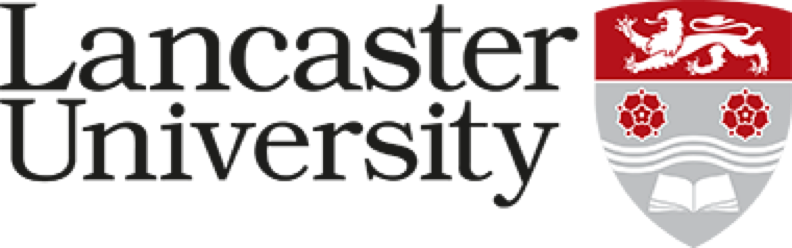 The Particle-In-Cell method allows
for modelling laser-driven plasmas from first principle
The continuum plasma distribution function is replaced by discrete macroparticles
Np computational particles, Ng grid cells
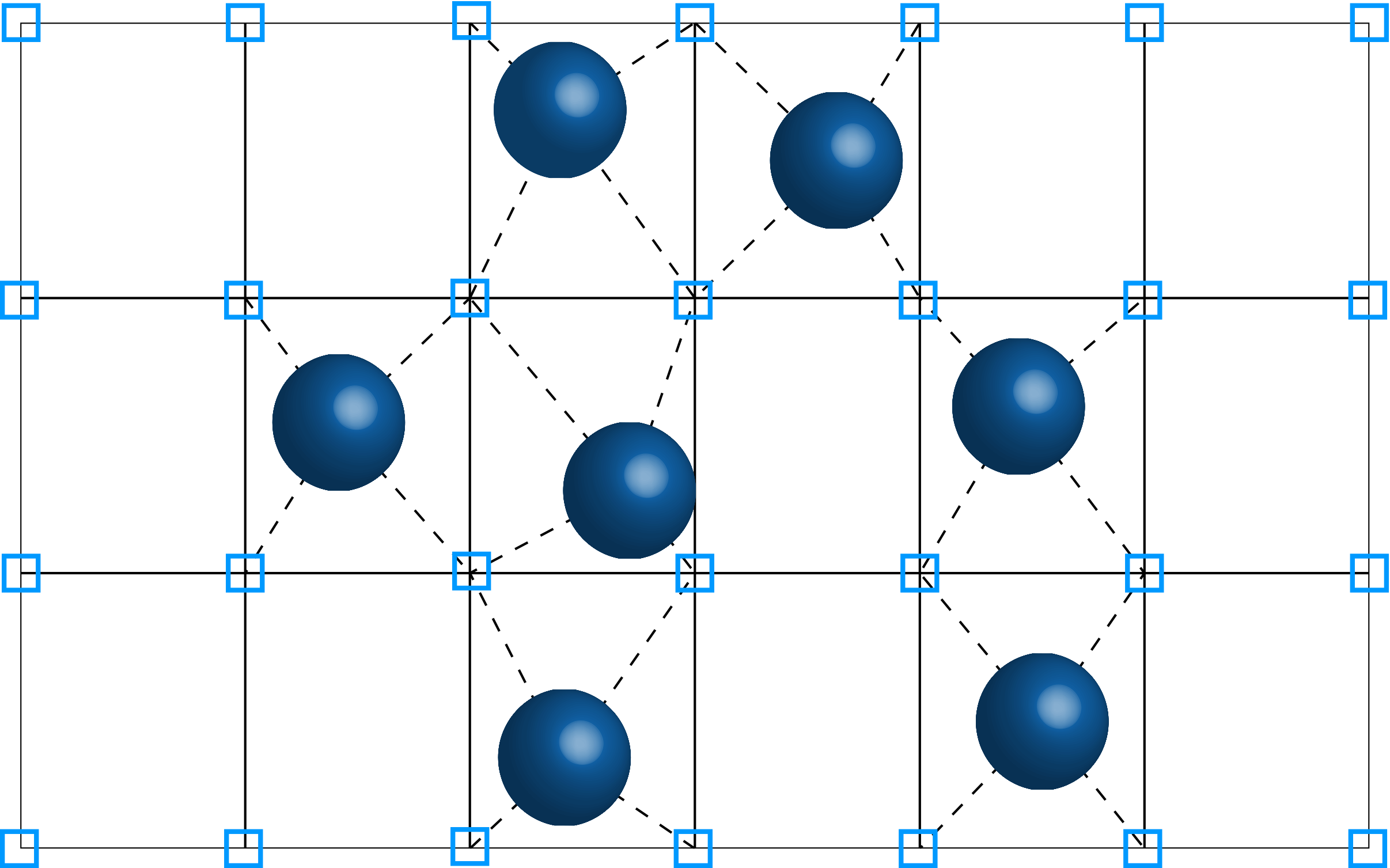 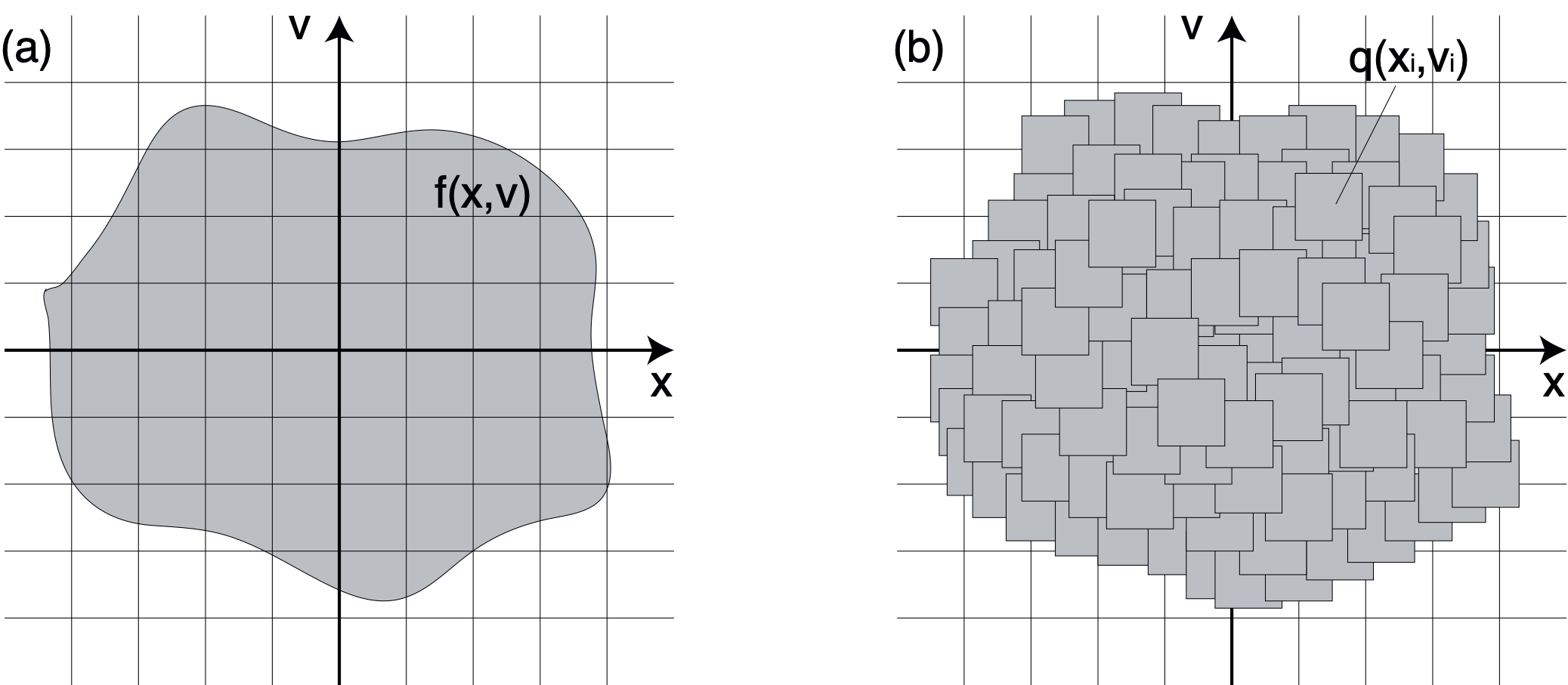 P. Gibbon “Short Pulse Laser Interactions with Matter” Imperial College Press (2007).
E. Boella | LhARA collaboration meeting | October 14th, 2022
with
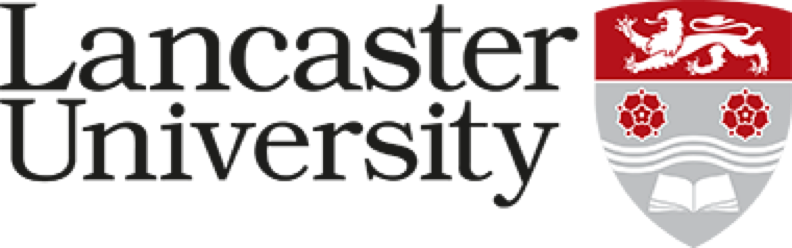 The PIC algorithm requires resolving the smallest plasma scales
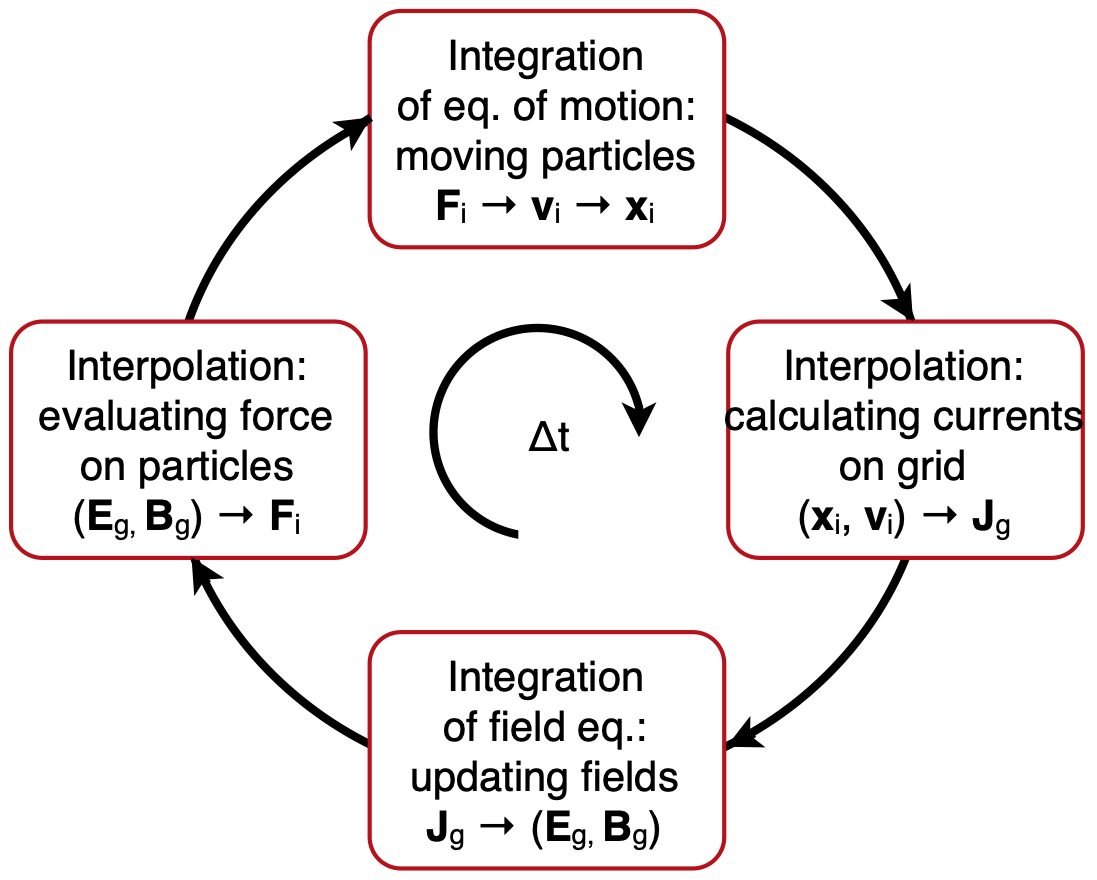 E. Boella | LhARA collaboration meeting | October 14th, 2022
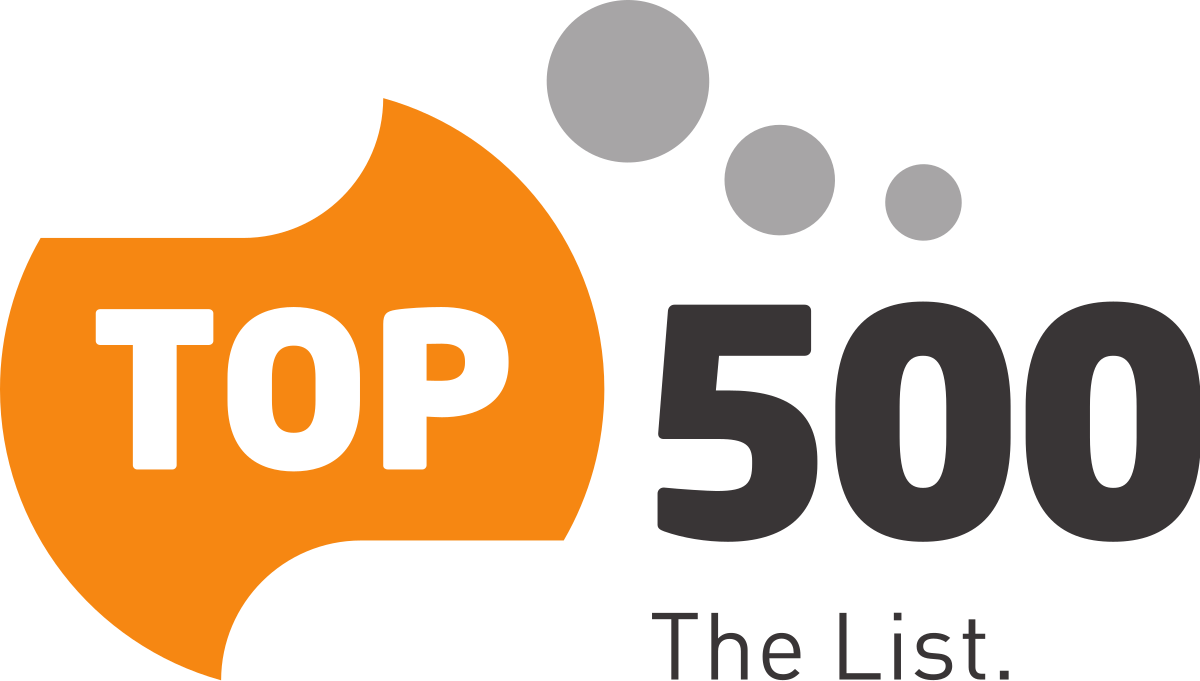 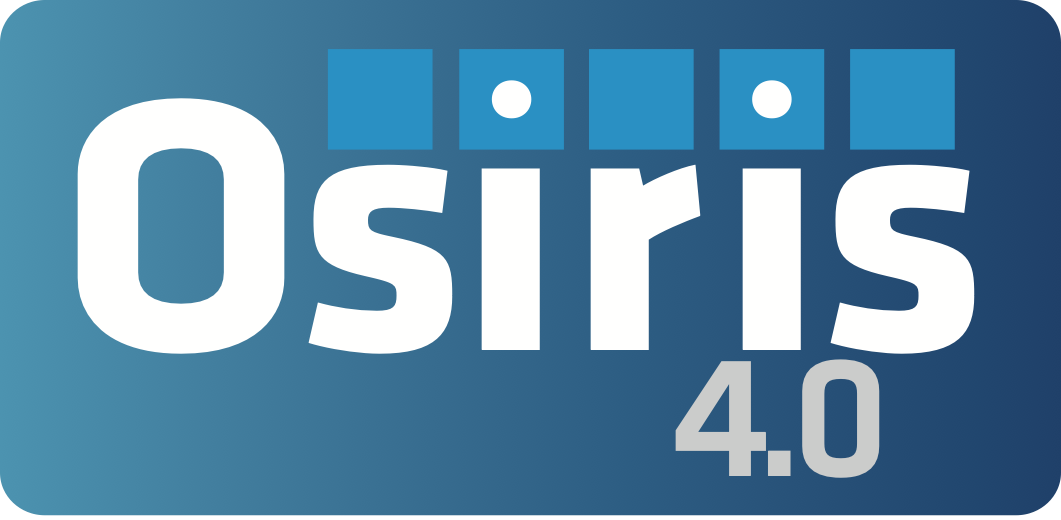 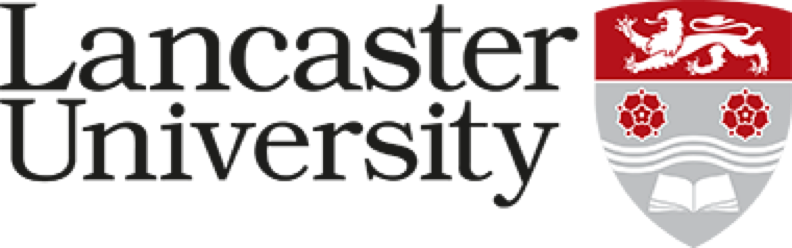 High-performance computing resources
are needed to carry out these simulations
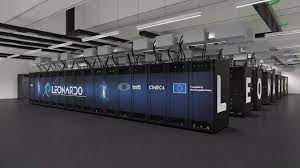 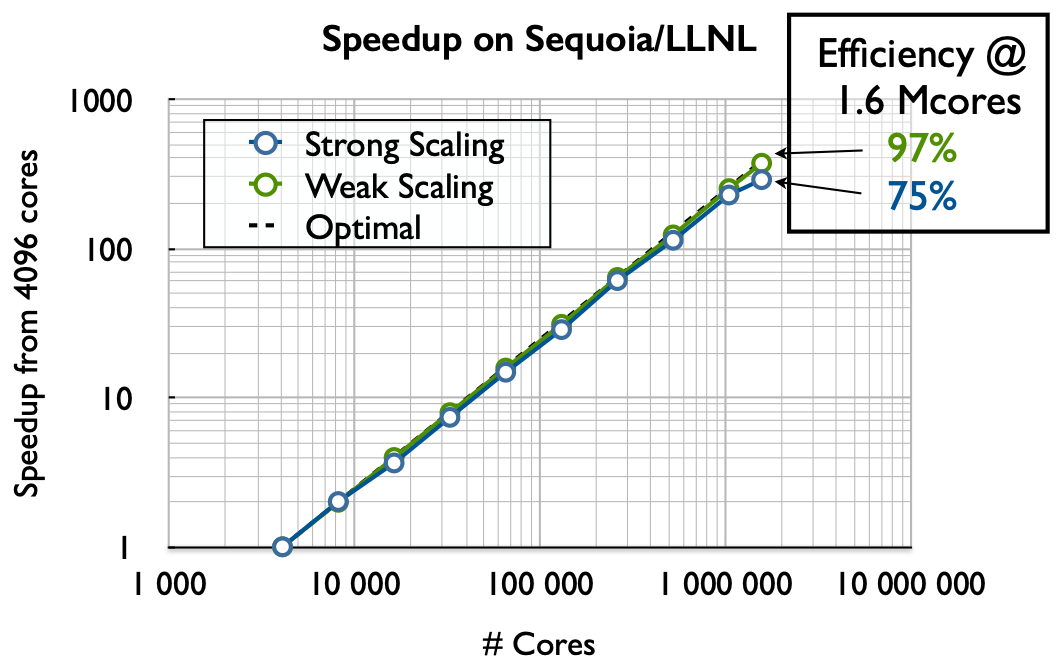 leonardo-supercomputer.cineca.eu
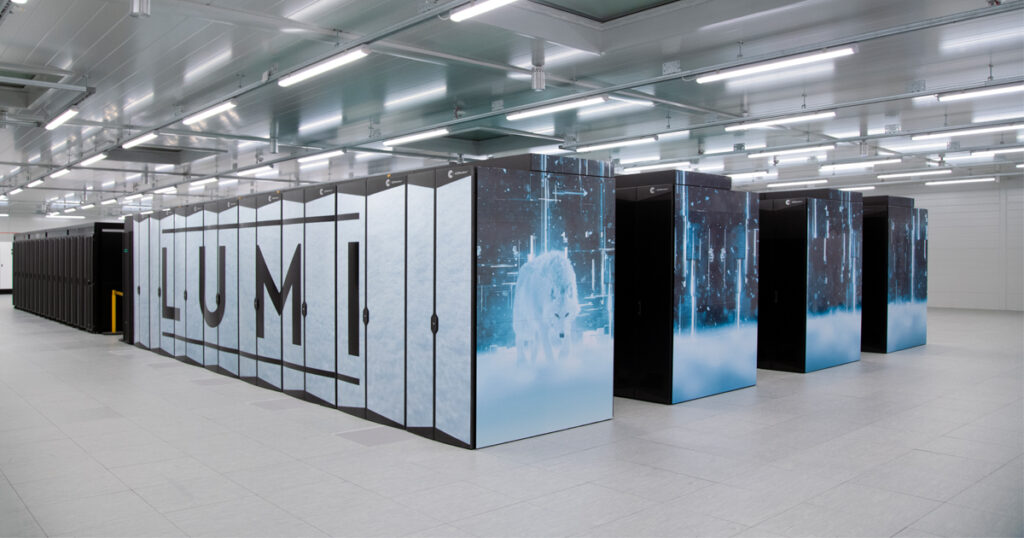 lumi-supercomputer.eu
E. Boella | LhARA collaboration meeting | October 14th, 2022
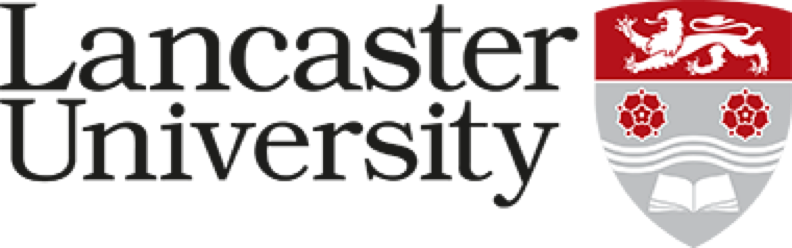 Modelling expected SCAPA conditions
using 3D Particle-In-Cell simulations
Initial density profile detail
I = [8 — 10] x 1020 W/cm2
λ0 = 800 nm
a0 = [19.32 — 21.60] 
τFWHM = 25 fs
w0 = 1.5 μm
p - polarised
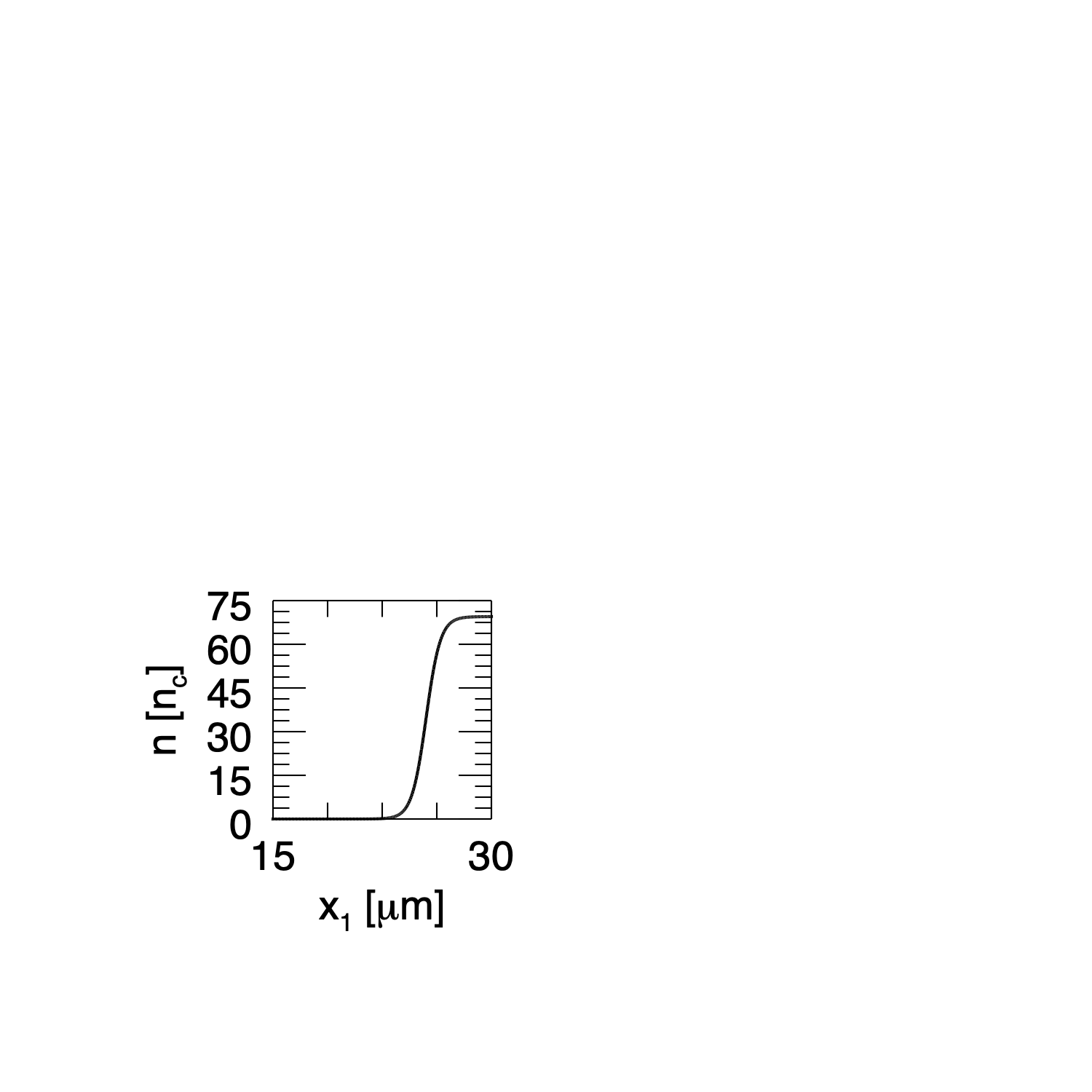 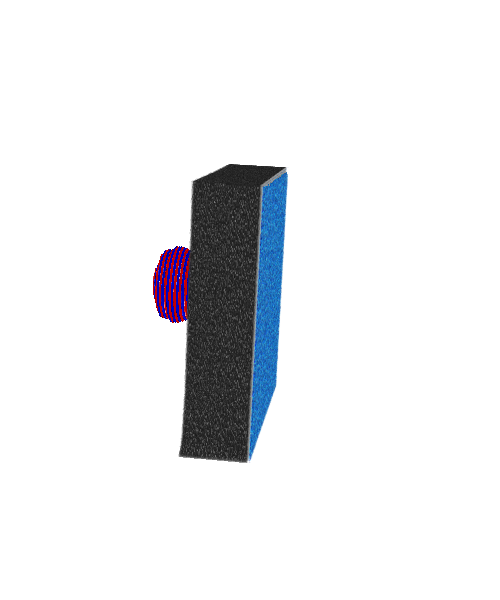 H+ layer
nH+ = 1.15 nc
LH+ = 31.83 nm
Al3+ foil
nAl3+ = 70 nc
LAl3+ = [2 — 6] μm
E. Boella | LhARA collaboration meeting | October 14th, 2022
[Speaker Notes: The simulations modelled the interaction of an intense laser pulse with the plasma corona.
The laser pulse had an intensity of 10^20 W/cm2, an a0 of 6.8 and a duration of approximately 3 ps.
The laser illuminated a plasma composed of hydrogen and carbon ions.
The longitudinal plasma density profile was provided by hydro simulations modelling NIF indirect drive implosion and can be seen in this plot.
The density increases exponentially from 0 to 146 nc.]
Electron longitudinal
phase space
Al3+ longitudinal
phase space
H+ longitudinal
phase space
Longitudinal electric field
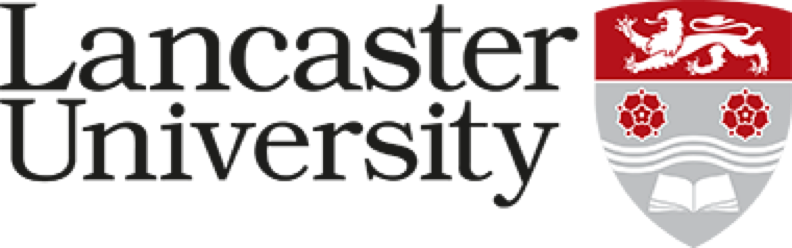 Bulk target ions and contaminants are accelerated by the charge separation field triggered by the escaping hot electrons
I = 9 x 1020 W/cm2,
2 μm thick target, Lg = 0.08 μm
Laser electric field
and plasma density
E. Boella | LhARA collaboration meeting | October 14th, 2022
Electron longitudinal
phase space
Al3+ longitudinal
phase space
H+ longitudinal
phase space
Longitudinal electric field
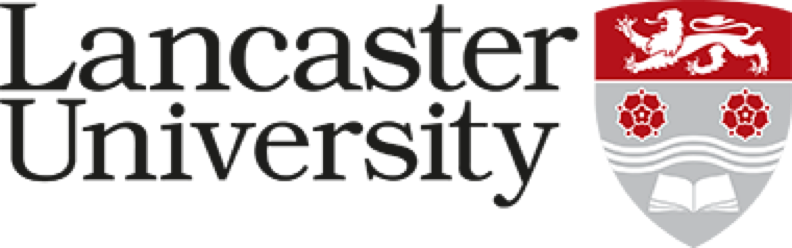 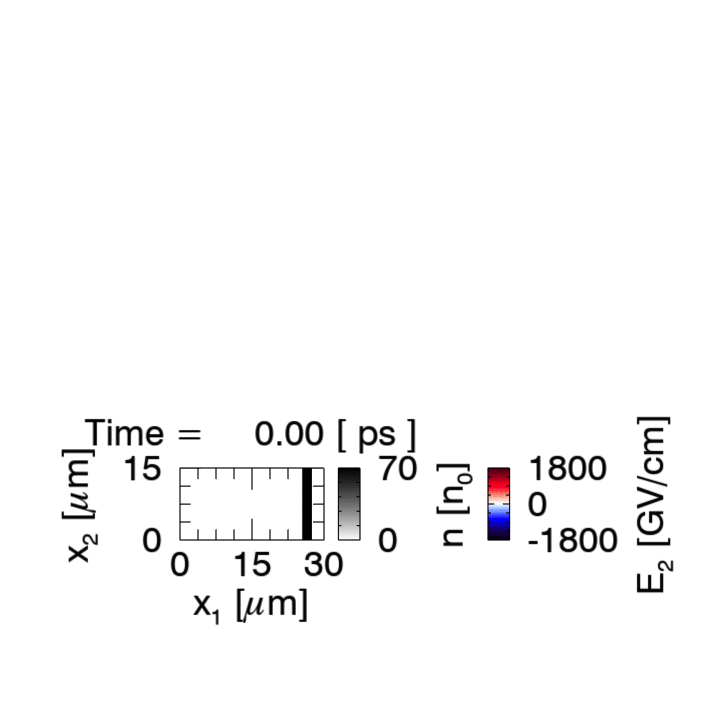 Bulk target ions and contaminants are accelerated by the charge separation field triggered by the escaping hot electrons
I = 9 x 1020 W/cm2,
2 μm thick target, Lg = 0.08 μm
E. Boella | LhARA collaboration meeting | October 14th, 2022
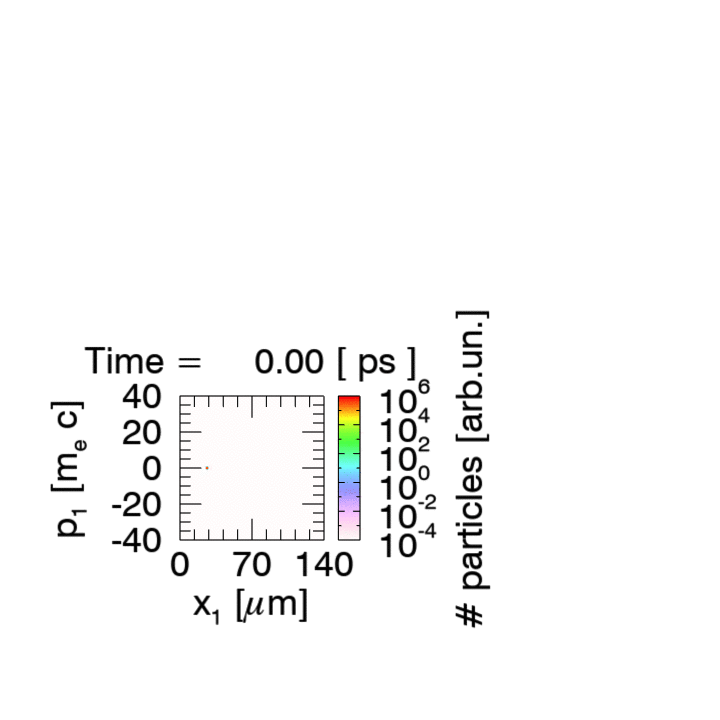 Al3+ longitudinal
phase space
H+ longitudinal
phase space
Longitudinal electric field
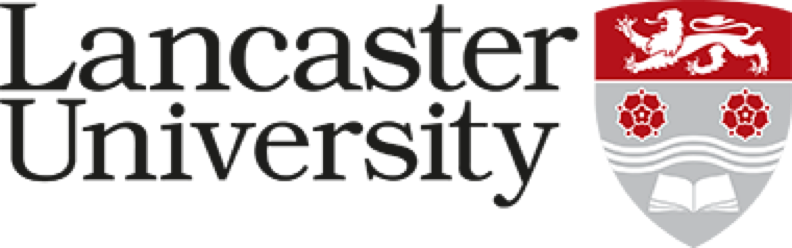 Bulk target ions and contaminants are accelerated by the charge separation field triggered by the escaping hot electrons
I = 9 x 1020 W/cm2,
2 μm thick target, Lg = 0.08 μm
Laser electric field
and plasma density
E. Boella | LhARA collaboration meeting | October 14th, 2022
Electron longitudinal
phase space
Al3+ longitudinal
phase space
H+ longitudinal
phase space
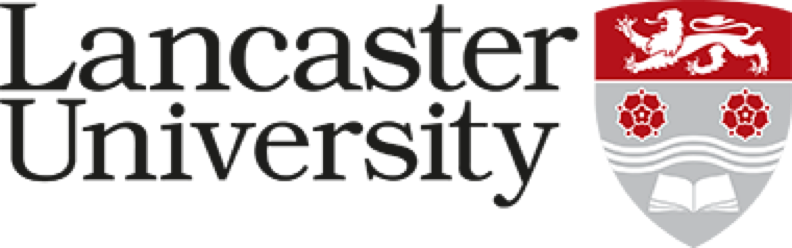 Bulk target ions and contaminants are accelerated by the charge separation field triggered by the escaping hot electrons
I = 9 x 1020 W/cm2,
2 μm thick target, Lg = 0.08 μm
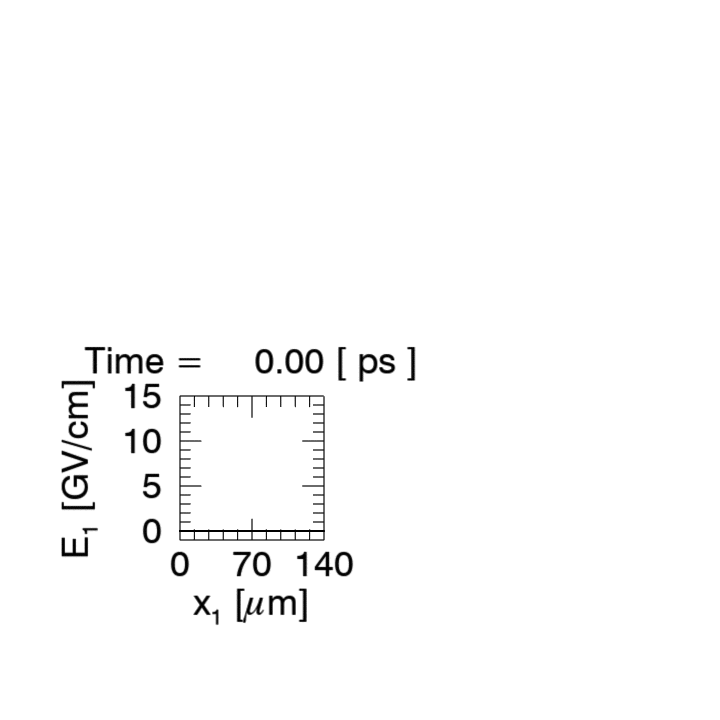 Laser electric field
and plasma density
E. Boella | LhARA collaboration meeting | October 14th, 2022
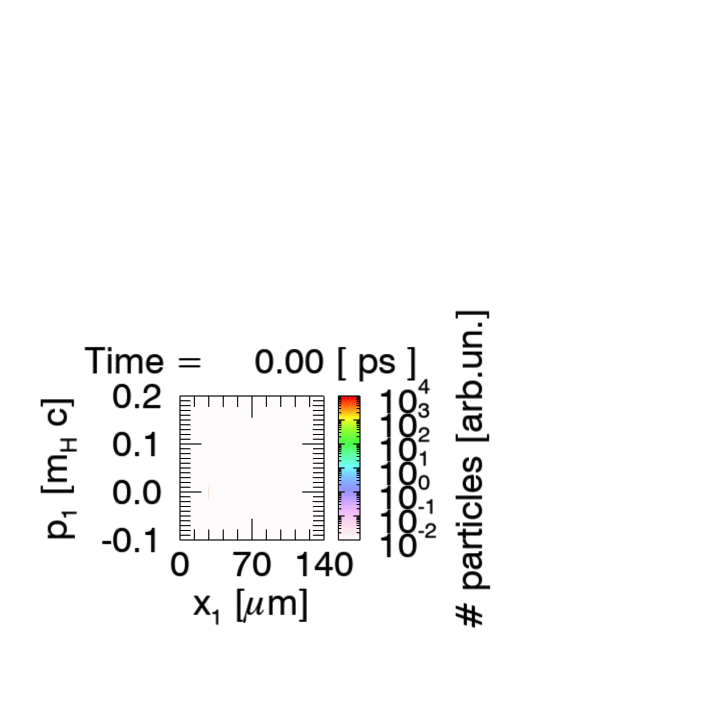 Electron longitudinal
phase space
Longitudinal electric field
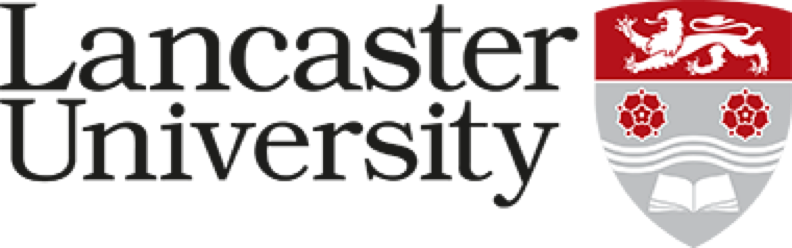 Bulk target ions and contaminants are accelerated by the charge separation field triggered by the escaping hot electrons
I = 9 x 1020 W/cm2,
2 μm thick target, Lg = 0.08 μm
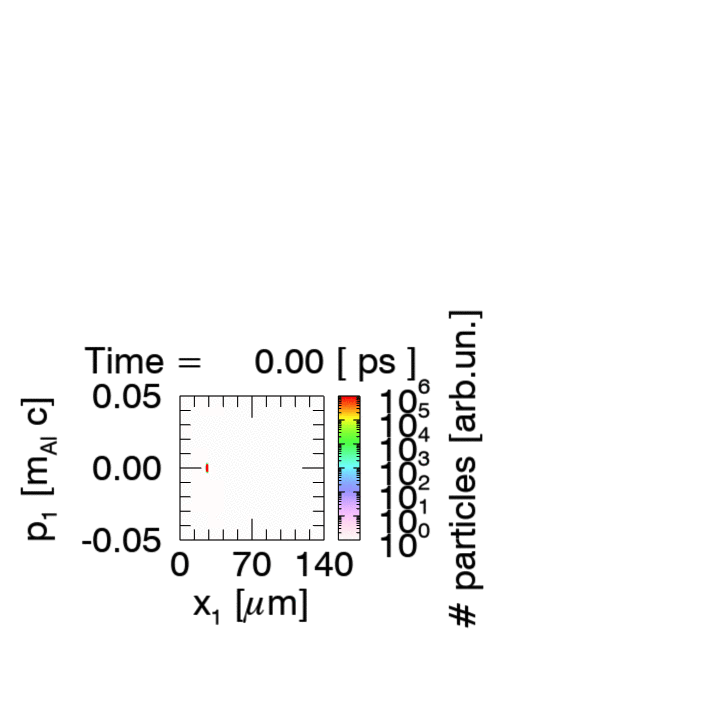 Laser electric field
and plasma density
E. Boella | LhARA collaboration meeting | October 14th, 2022
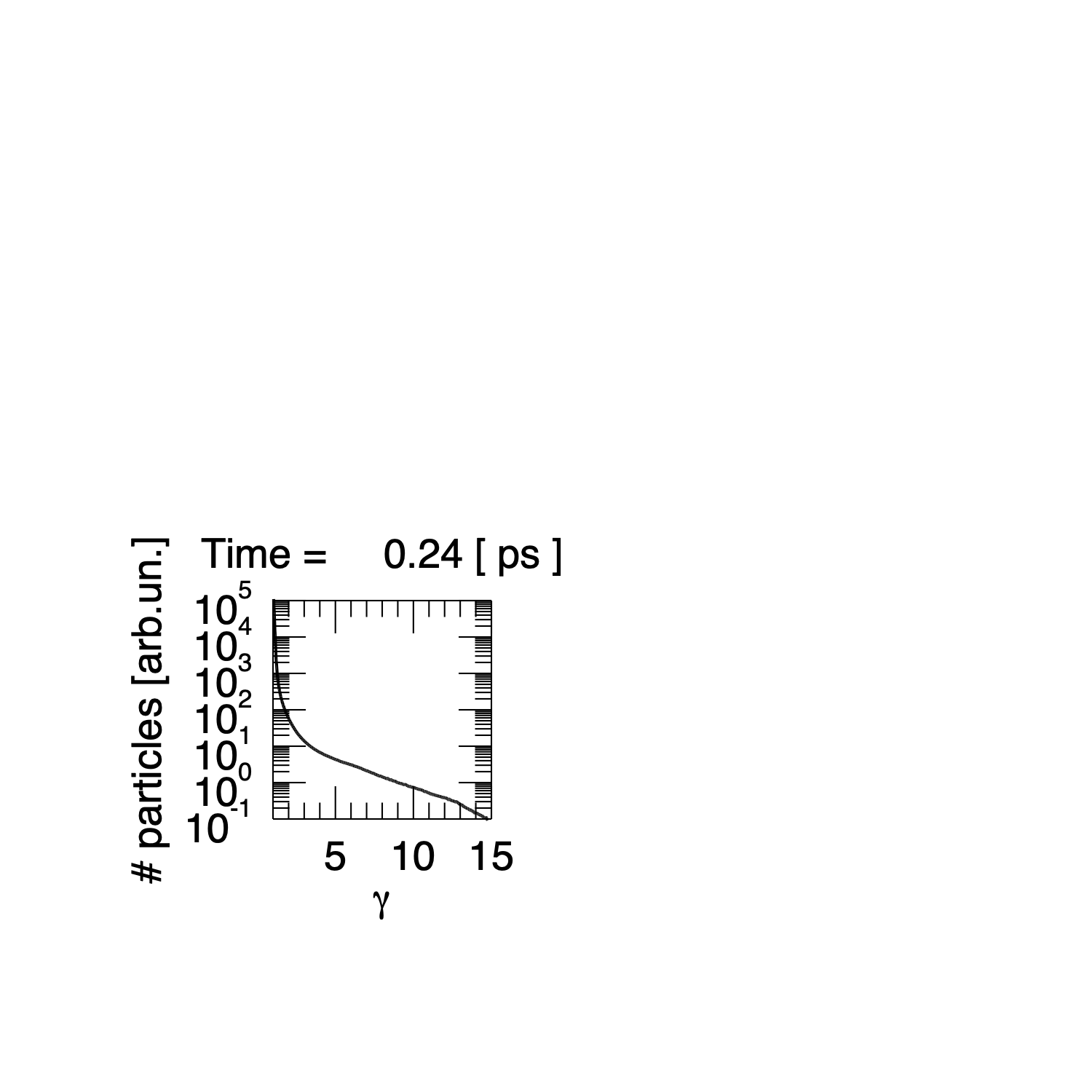 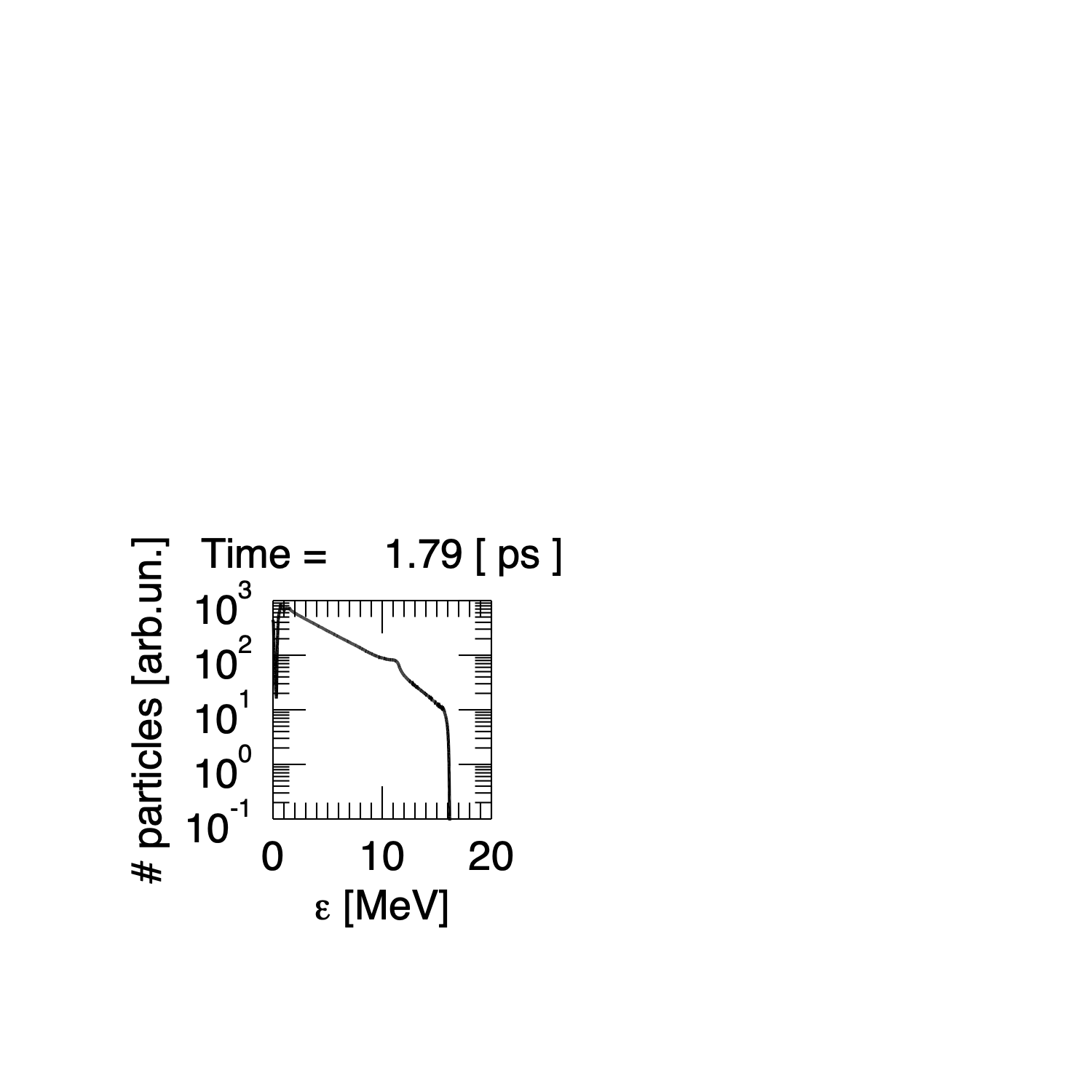 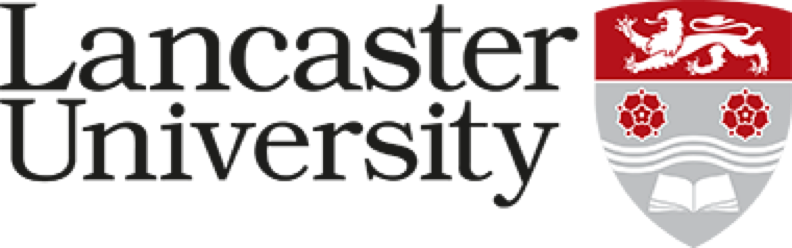 Selected protons are collimated
I = 9 x 1020 W/cm2, 2 μm thick target, Lg = 0.08 μm
Electron distribution function
Proton spectrum
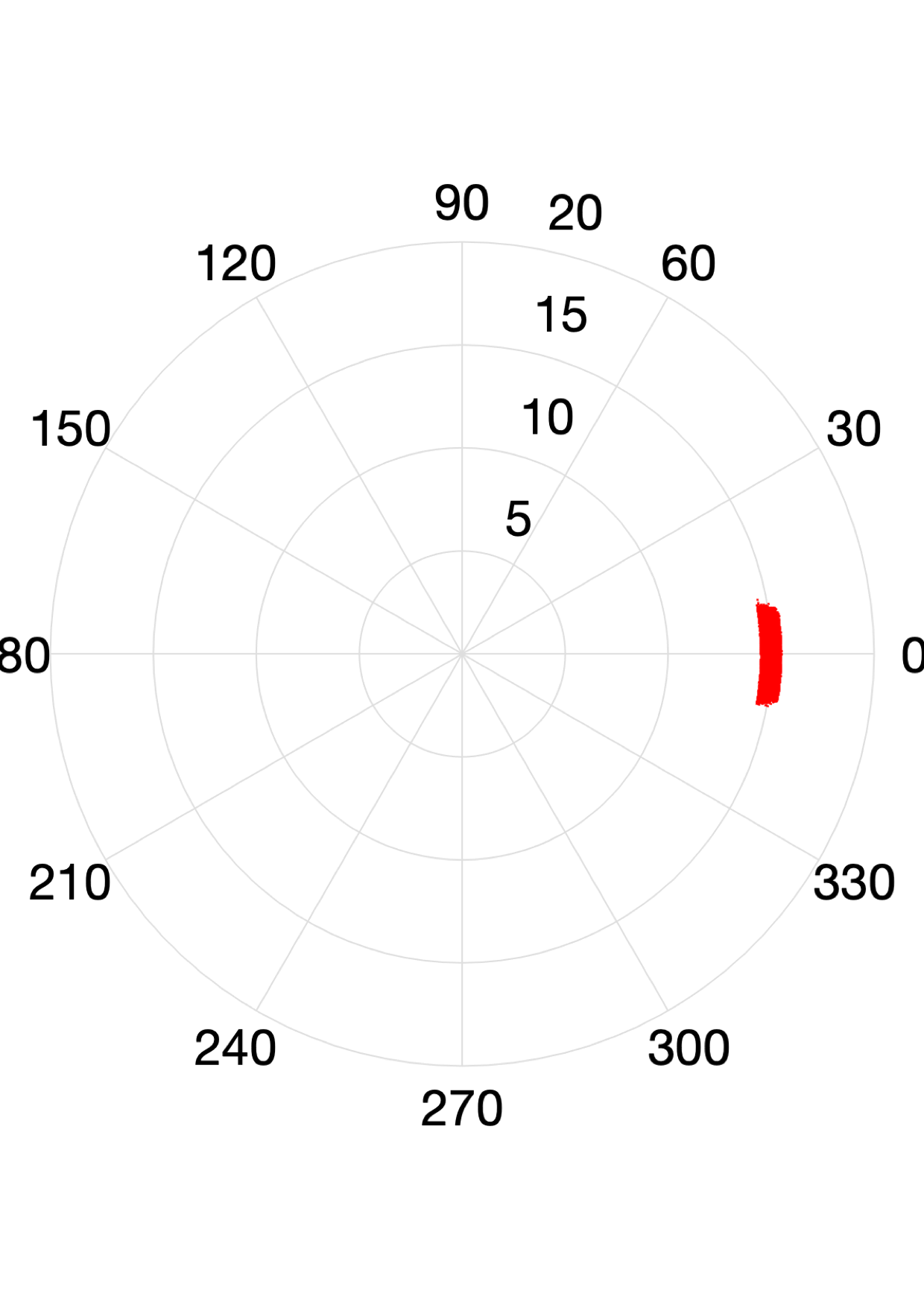 Te,hot ~ 0.88 MeV
8.7 pC
Te,pond = 6.93 MeV
θrms ~ 4º
E. Boella | LhARA collaboration meeting | October 14th, 2022
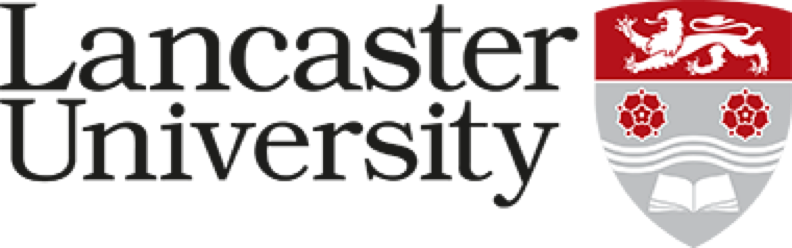 In the case of almost abrupt plasma-to-vacuum transition,
only the 2 μm Aluminium target allows for achieving LhARA target goals
I = 9 x 1020 W/cm2, Lg = 0.08 μm
Proton cutoff energy vs time
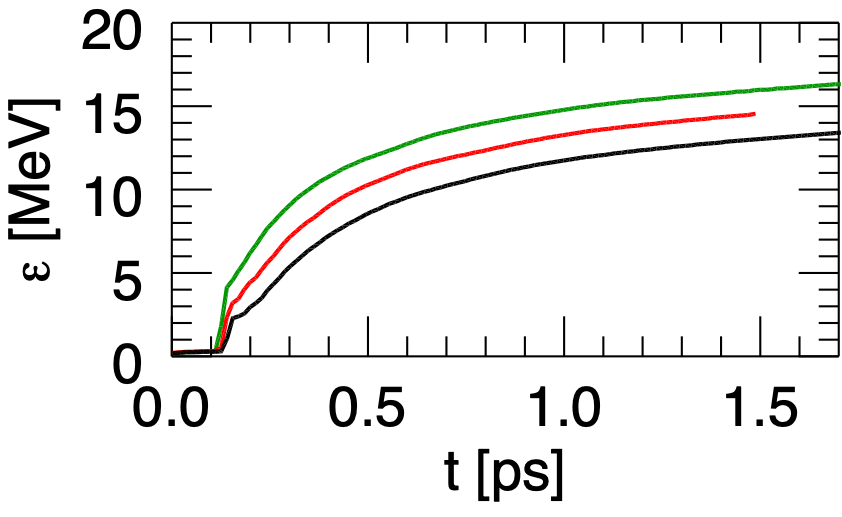 — 6 μm   — 4 μm   — 2 μm
E. Boella | LhARA collaboration meeting | October 14th, 2022
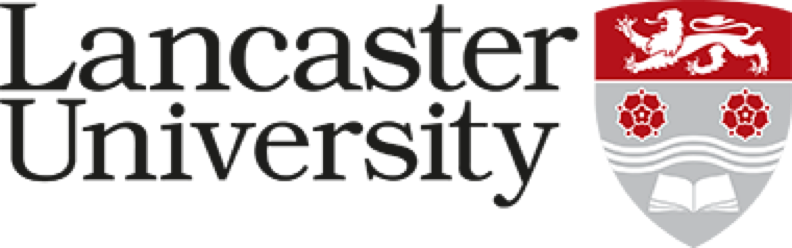 A laser intensity ~ 1021 W/cm2 would be required
to accelerate protons to15 MeV
6 μm thick target, Lg = 0.08 μm
Proton cutoff energy vs time
Proton cutoff energy vs laser intensity
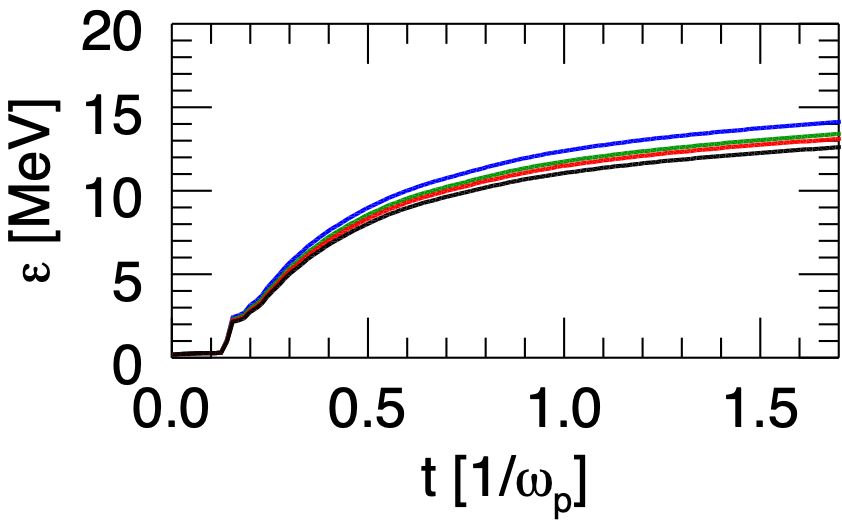 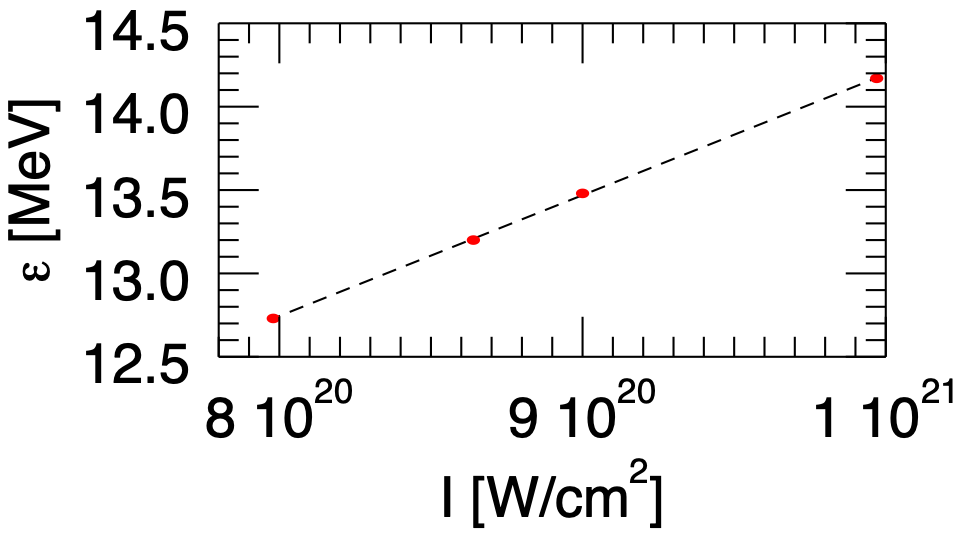 — 8.0 x1020 W/cm2   — 8.6 x1020 W/cm2 
— 9.0 x 1020 W/cm2   — 10.0 x 1020 W/cm2
E. Boella | LhARA collaboration meeting | October 14th, 2022
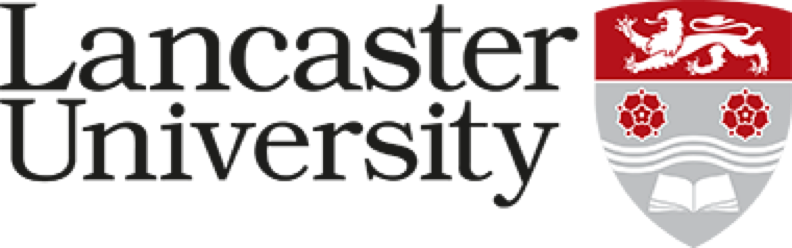 A short pre-plasma allows for accelerating protons to ε > 15 MeV
using thicker targets
I = 10 x 1020 W/cm2, 6 μm thick target
Proton cutoff energy vs time
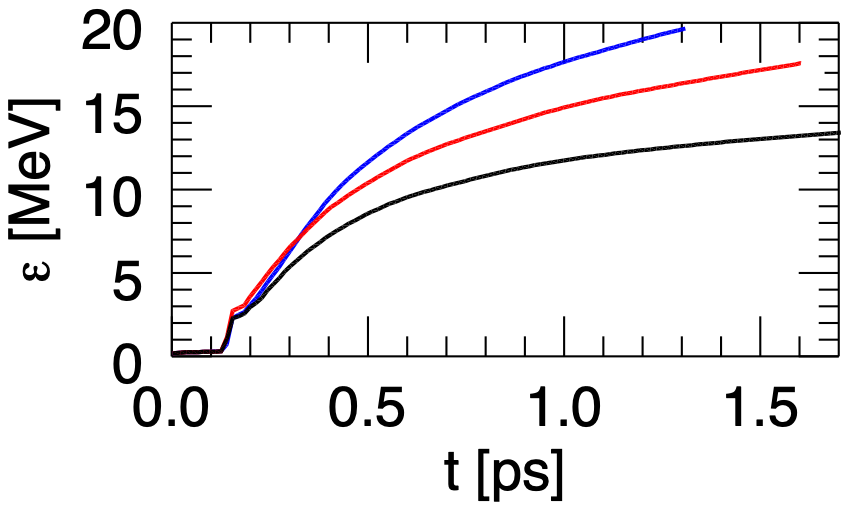 — 0.08 μm   — 0.3 μm   — 0.5 μm
E. Boella | LhARA collaboration meeting | October 14th, 2022
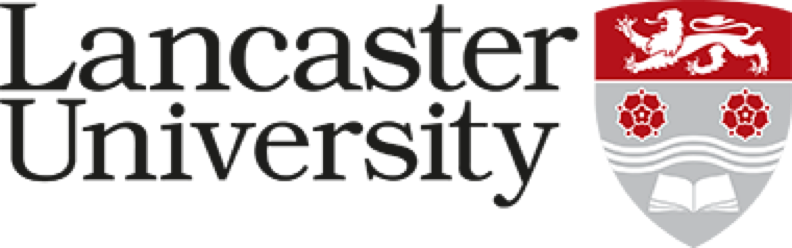 Summary
We explored via 3D Particle-In-Cell simulations the interaction of the SCAPA laser with Aluminium foils.
We investigated the effect of target thickness, laser intensity and pre-plasma scale-length.
In the case of almost abrupt plasma-vacuum transition, very thin Aluminium targets (~2 μm) will be necessary to exceed proton energies of 15 MeV.
For thicker targets (~ 6 μm), higher laser intensities will be necessary to exceed proton energies of 15 MeV.
The presence of a pre-plasma allows for accelerating protons to energies >> 15 MeV with thicker targets.
E. Boella | LhARA collaboration meeting | October 14th, 2022